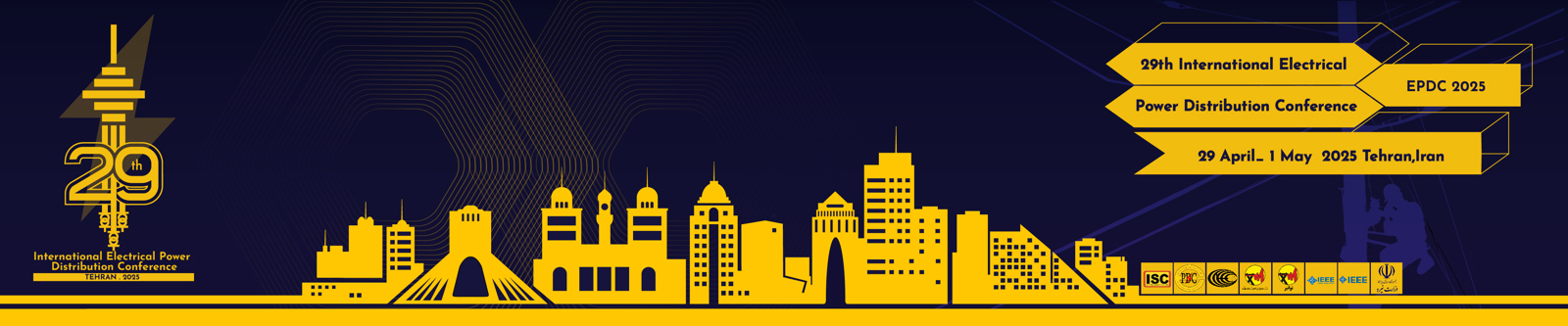 Title
Topic:
Paper code: epdc29- xxxx
Authors
Affiliations
Abstract
Text
Text: Good readability
Figures and diagrams: Sufficiently clear, an appropriate size and resolution
Tables: Readability, with Column Headings and legible fonts
Text
Results
Introduction
Text
Text
Conclusions
Methods
Text
Text
References
Text
Attention: send your poster in both pptx and JPG format